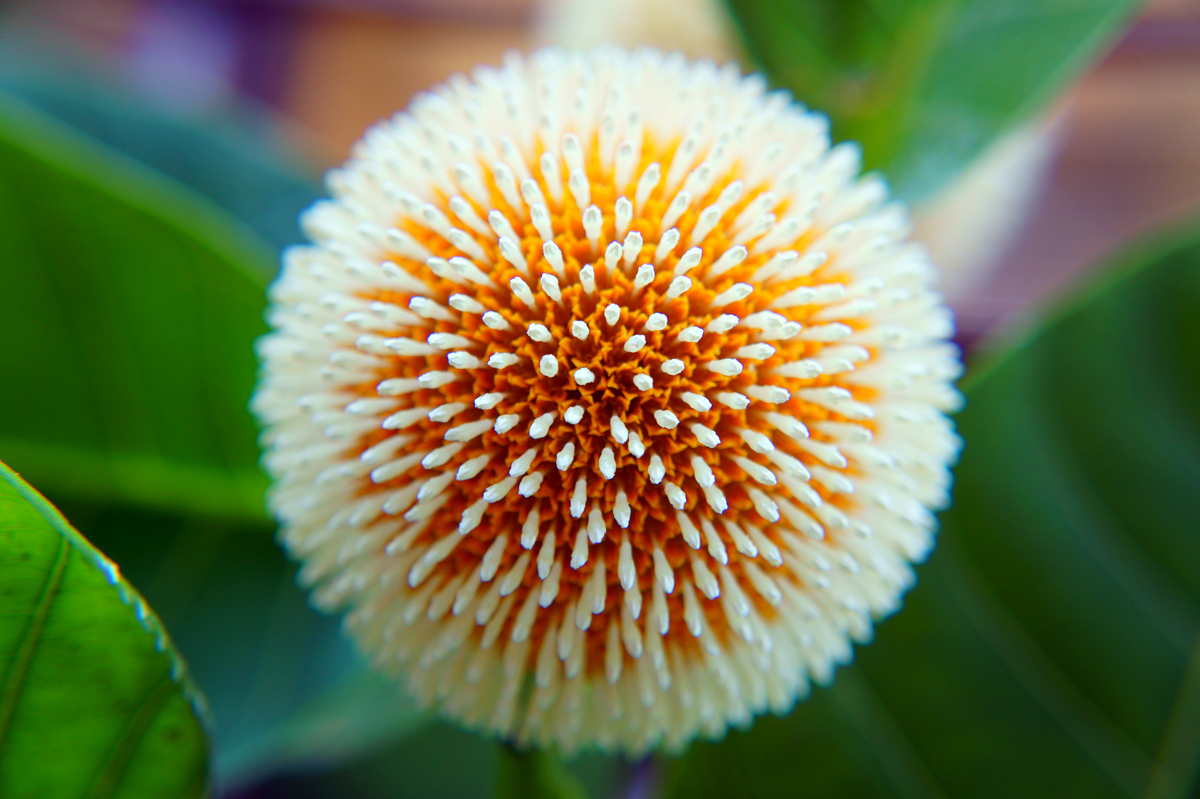 স্বাগতম
শিক্ষক পরিচিতি
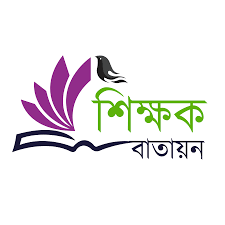 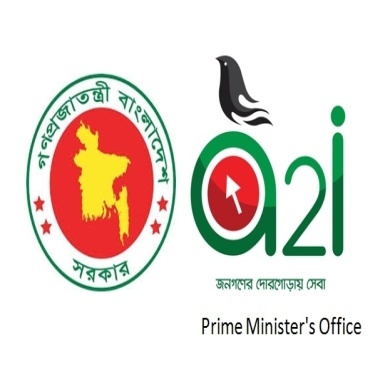 জেসমিন আক্তার 
সহকারী শিক্ষক
আলী আজম উচ্চ বিদ্যালয় ও কলেজ
ফুলগাজী, ফেনী
পাঠ পরিচিতি
শ্রেণিঃ ষষ্ঠ
বিষয়ঃ গণিত
অধ্যায়ঃ চার
 বীজগণিতীয় রাশি
a, b, c, …
এগুলো কী?
1, 2, 3, …
এগুলো কী?
x, y, z, …
এই বর্ণগুলো বীজগণিতে কী হিসেবে ব্যবহৃত হয়?
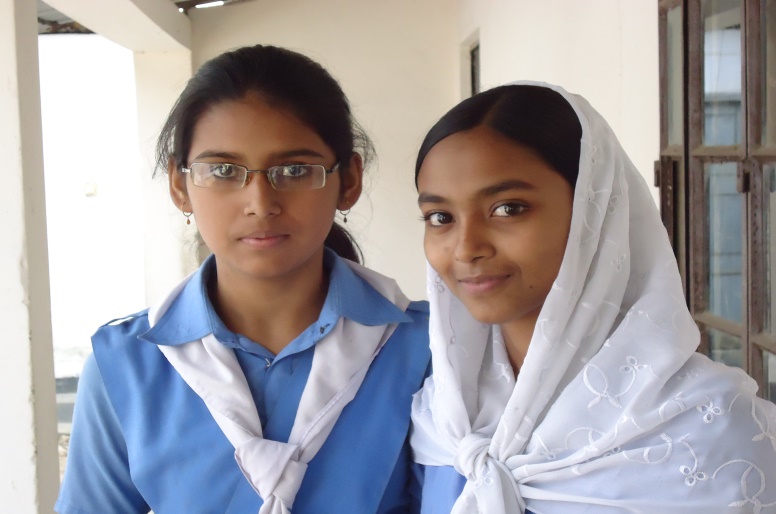 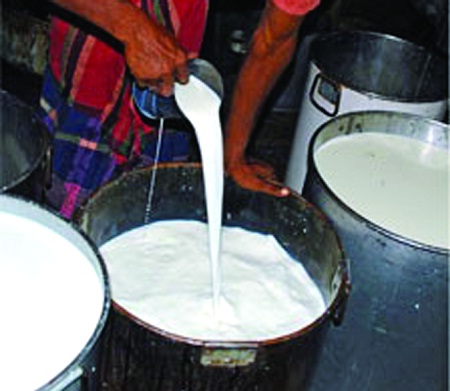 শিক্ষার্থী সংখ্যা = x
দুধের পরিমান = z
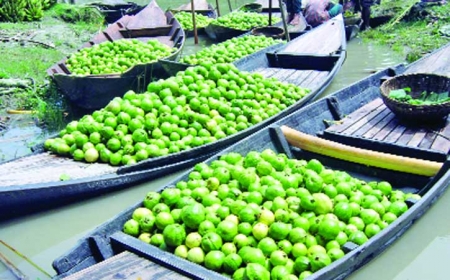 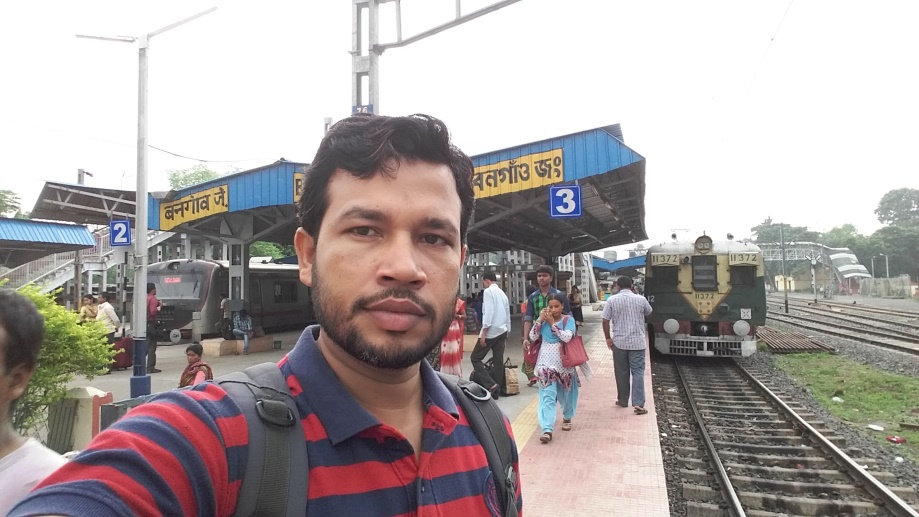 পেয়ারার পরিমান = p
যাত্রী সংখ্যা = y
পাঠ শিরোনাম
বীজগণিতীয় প্রতীক,চলক ও সহগ
শিখনফল
এই পাঠ শেষে শিক্ষার্থীরা…
১। বীজগণিতীয় প্রতীক কী তা বলতে পারবে।
২। চলক ও রাশির সম্পর্ক ব্যাখ্যা করতে পারবে। 
৩। এক বা একাধিক চলক দ্বারা রাশি গঠন করতে পারবে।
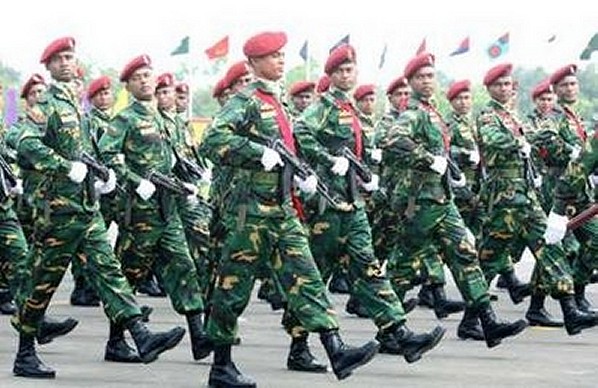 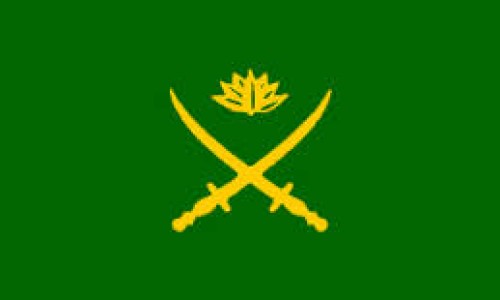 প্রতীক কী?
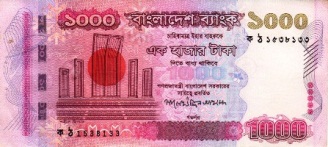 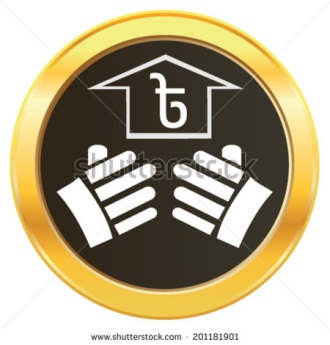 প্রতীক কী?
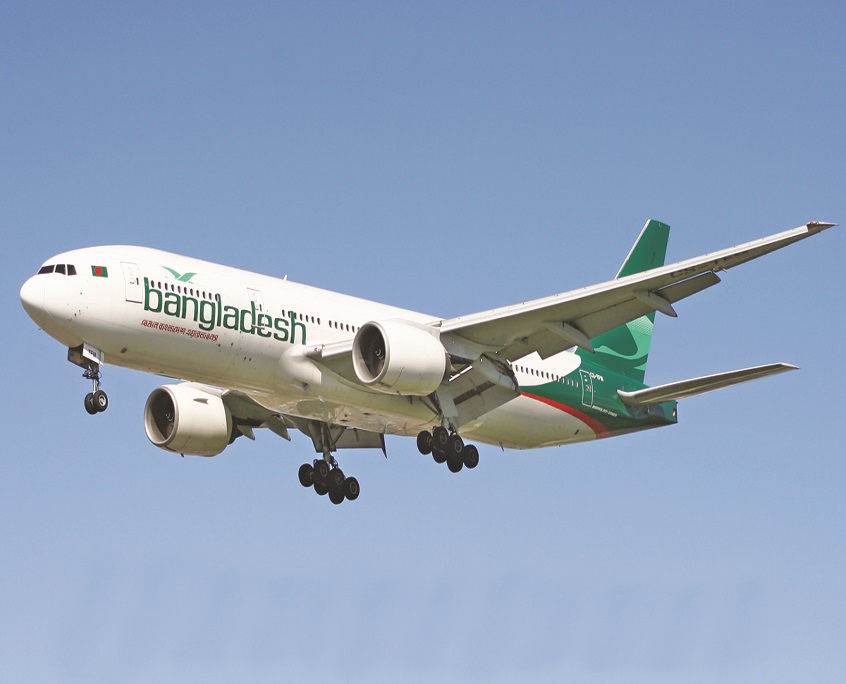 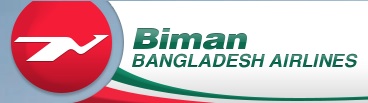 প্রতীক কী?
প্রতীক দ্বারা কোনো বস্তুকে চিহ্নিত করে সহজে প্রকাশ করা যায়।
p
q
0
a
x
সংখ্যা প্রতীক
1
2
b
r
y
c
z
3
4
5
0
m
7
8
6
9
1
2
অক্ষর প্রতীক
3
4
5
সংখ্যা প্রতীক ও অক্ষর প্রতীক একত্রে ব্যবহার করা হয়।
7
8
6
9
1, 2, 3, 4, 5, 6, 7, 8, 9, 0
বীজগণিতে ব্যবহৃত সংখ্যা প্রতীক
a, b, c, …
p, q, r, …
x, y, z, …
বীজগণিতে ব্যবহৃত অক্ষর প্রতীক
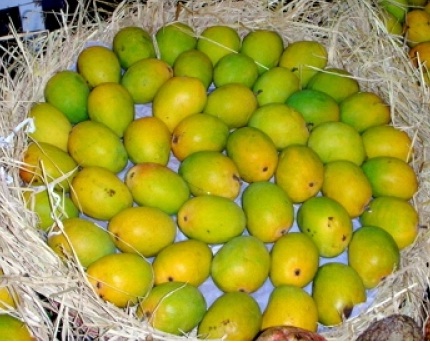 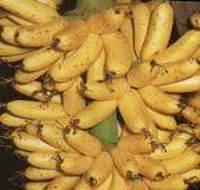 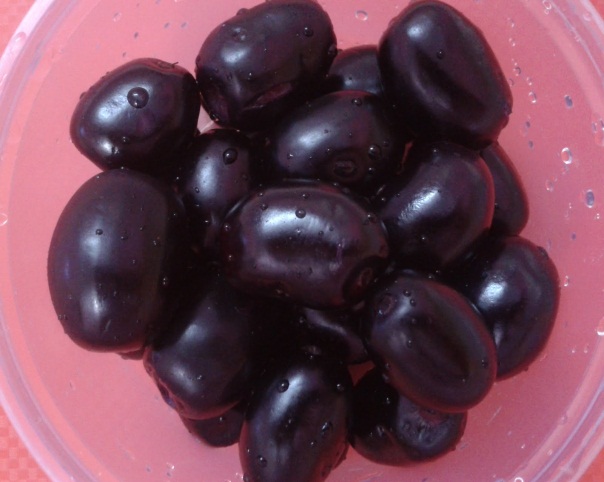 z
y
x
X=অজ্ঞাত রাশি
Y=অজ্ঞাত রাশি
Z=অজ্ঞাত রাশি
চলক
পরিবর্তনশীল
মান নির্দিষ্ট নয়
বিভিন্ন মান ধারন করতে পারে।
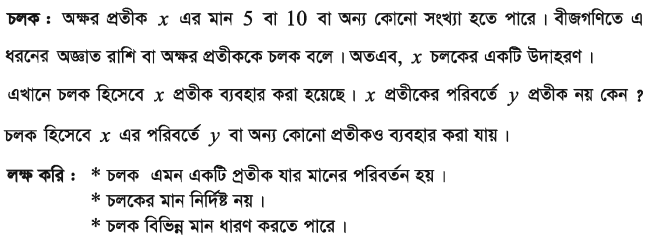 বীজগণিতে প্রক্রিয়া চিহ্ন
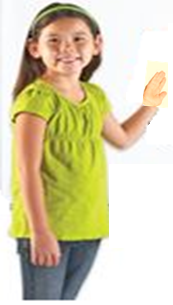 x
x
y
y
y
x ̶ y
x
বীজগণিতে প্রক্রিয়া চিহ্ন
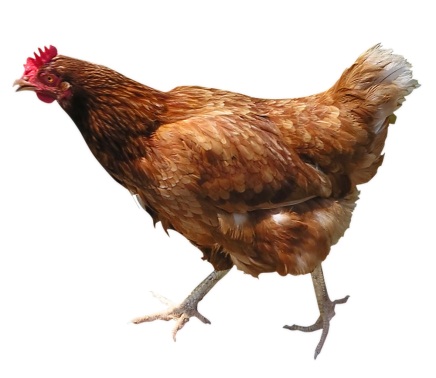 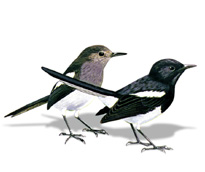 x ও y চলকের মাধ্যমে
 প্রকাশ কর
[Speaker Notes: প্রদত্ত স্লাইড দ্বারা বীজগণিতীয় প্রক্রিয়া চিহ্ন ব্যবহারের ধারনা দেওয়া যেতে পয়ারে।]
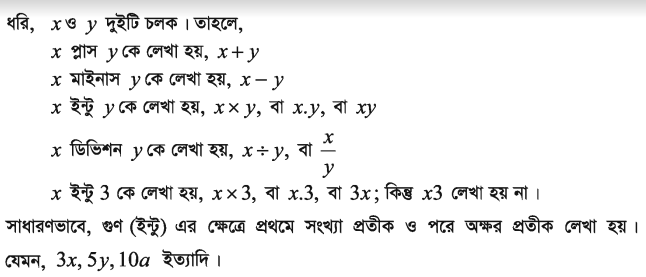 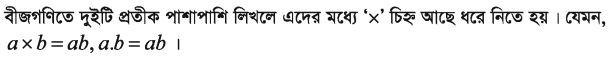 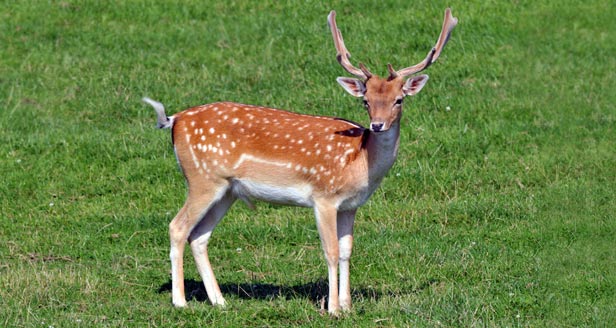 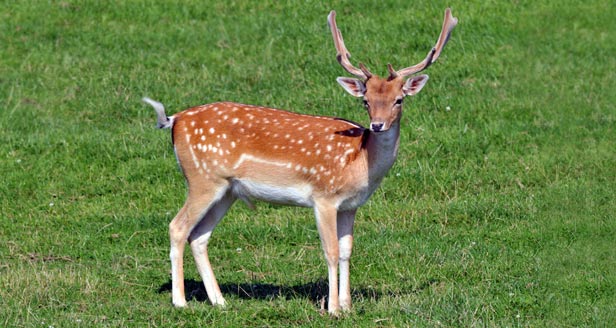 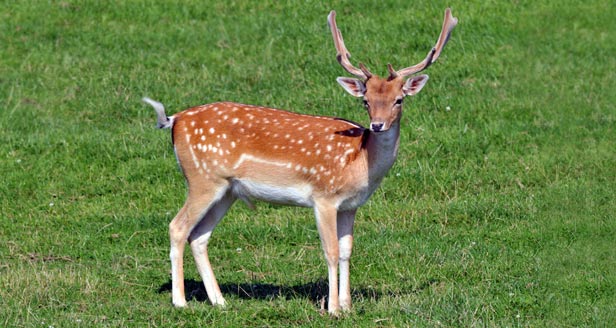 3x
x
x
x
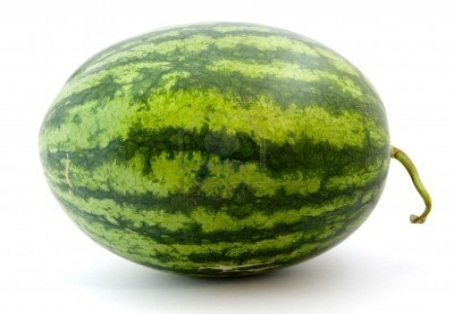 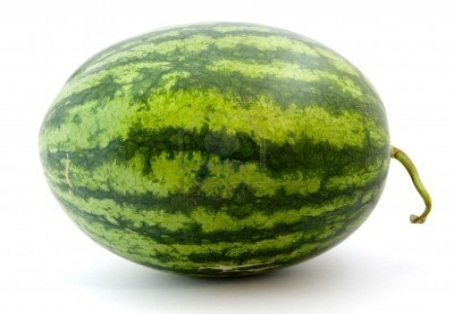 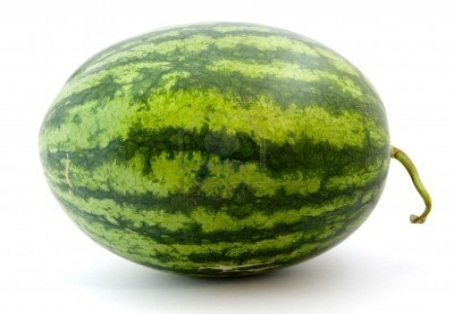 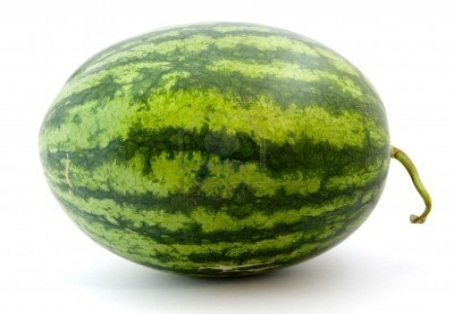 4y
y
y
y
y
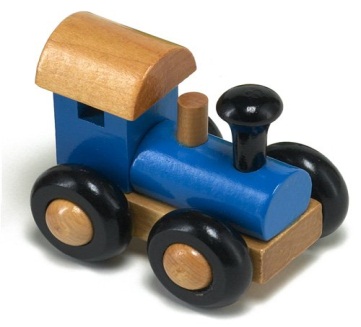 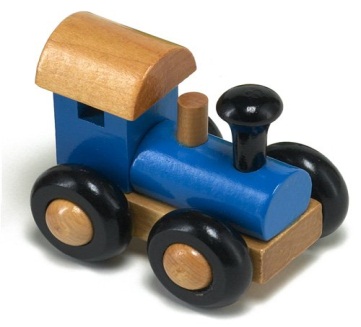 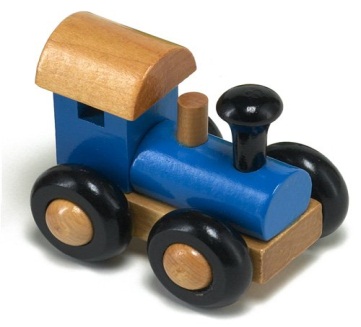 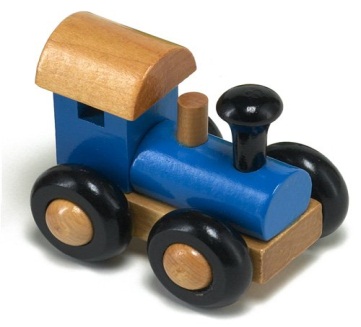 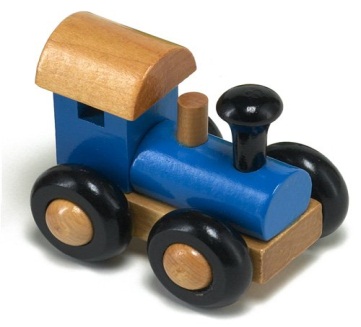 5p
p
p
p
p
p
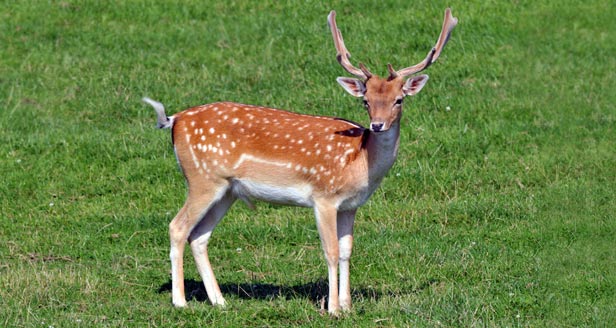 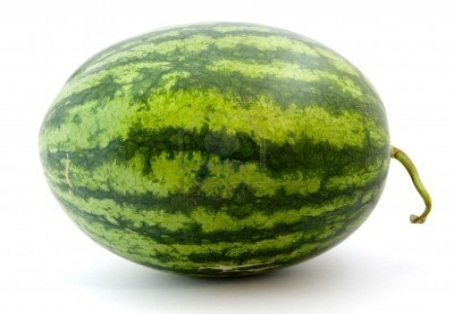 y
m
mxy
y
x
চলকের সাথে গুণক হিসেবে যুক্ত সংখ্যা বা অক্ষরকে সহগ বলে।
5x
2x + 3y
5x + 3y – z
3b × c – y
5x ÷ 2y + 9x - y
বীজগণিতীয় রাশি
প্রক্রিয়া চিহ্ন ও সংখ্যাসূচক প্রতীকের অর্থবোধক সংযোগ বা বিন্যাসকে বীজগণিতীয় রাশি বলে।
4x
একপদী রাশি
2x + 3y
দ্বিপদী রাশি
a – 2b + 4c
ত্রিপদী রাশি
বীজগণিতীয় রাশির যে অংশ যোগ ও বিয়োগ চিহ্ন দ্বারা সংযুক্ত থাকে, এদের প্রত্যেকটিকে ঐ রাশির পদ বলে।
3x, 5y
8xy, 9a
একপদী রাশি
3, 5, 8, 9
সহগ
একক কাজ
১। +, ̶ , , ÷ চিহ্নের সাহায্যে লেখঃ
x এর পাচগুণ থেকে y এর তিনগুণ বিয়োগ।
(ii) a ও b এর গুণফলের সাথে c এর দ্বিগুণ যোগ।
 x ও y এর যোগফলকে x থেকে y এবিয়োগফল
 দ্বারা ভাগ।
জোড়ায় কাজ
গাণিতিক প্রক্রিয়া চিহ্নের সাহায্যে প্রকাশ কর এবং পদ সংখ্যা নির্ণয় করঃ
x এর অর্ধেক থেকে y এর অর্ধেকের বিয়োগ 
x এর 9 গুণ হতে  4 বিয়োগ
মূল্যায়ন
y
১। 5y এর চলক কোনটি?
7
২। 7x এর সহগ কোনটি?
৩। 7m+3 রাশিটি দ্বারা কী বোঝায়?
m এর 7 গুণের সাথে 3 যোগ
2a ~5y
৪। 2a ও 5y এর পার্থক্য কিভাবে লেখা হয়?
৫। m এর পাঁচগুণ ও  n এর চারগুণ একত্রে কিভাবে লেখা হয়?
5m + 4n
বাড়ির কাজ
একটি গরুর দাম x টাকা এবং একটি ছাগলের দাম y টাকা হলে 10 টি গরু ও 15 টি ছাগলের দাম একত্রে কত টাকা হবে?
ধন্যবাদ
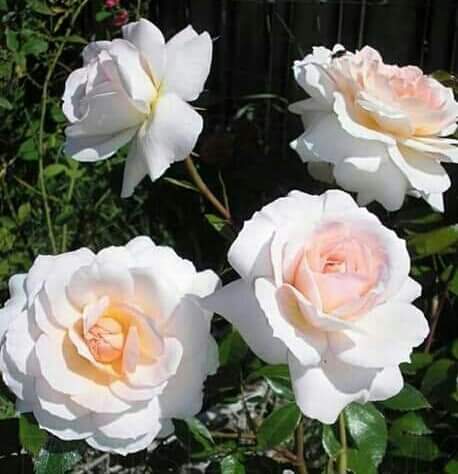